Презентация к метапредметному занятию
Метапредметная тема:
Народ, язык и культура
Тема урока:
Философские размышления в романе
 Л. Н. Толстого «Война и мир»
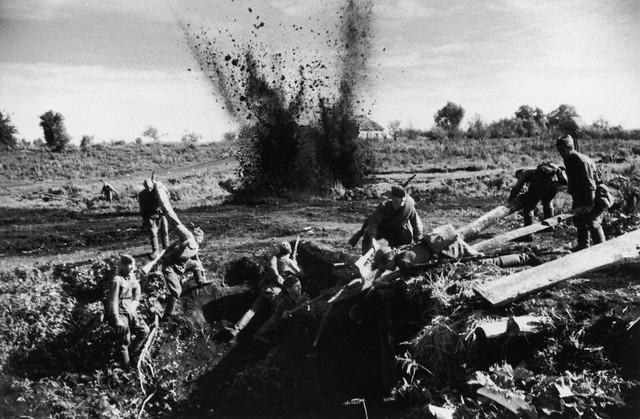 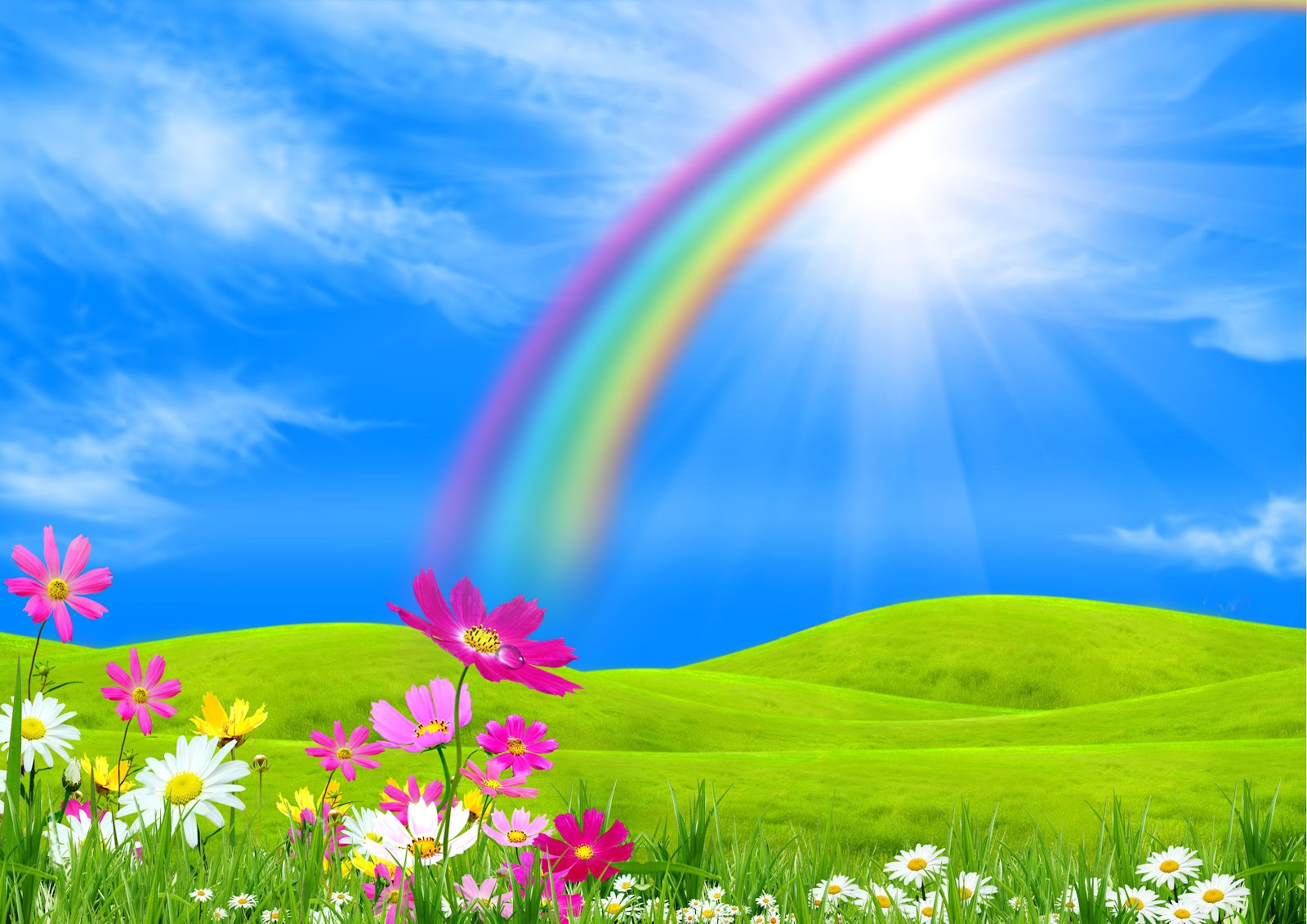 МИР1, -з.,мн. -ы, -ов,м. 1. Совокупность всех форм материи в земном и космическом пространстве, Вселенная. Происхождение мира. 2. Отдельная область Вселенной, планета. Звездные миры. 3. ед. Земной шар, Земля, а также люди, население земного шара. Объехать весь м. Первые в мире. Чемпион мира. М. тесен (о неожиданно обнаружившихся общих знакомых, связях; книжн.). 4.Объединенное по каким-н. признакам человеческое общество, общественная среда, строй. Античный м. Научный м. 5. Отдельная область жизни, явлений, предметов. М. животных, растений. М. звуков. Внутренний м. человека. М. увлечений. 6. ед. (предл. в миру). Светская жизнь, в противоп. Монастырской жизни, церкви. 7. (предл. на миру). Сельская община с ее членами (устар.). С миру по нитке - голому рубашка (посл.). * Всем миром (разг.) - все вместе, сообща. На миру и смерть красна (посл.) - все можно перенести не в одиночку, вместе с другими. Не от мира сего - о человеке, не думающем о практической стороне жизни, не приспособленном к жизни. По миру (пойти, пустить, ходить)- о нищенстве. В иной мир (уйти, переселиться) (устар.) - умереть. Сильные мира сего (устар. и ирон.) - люди, занимающие высокое положение в обществе.II уменьш. мирок, -рка, м. (к 5 знач.; разг.). Замкнутый м. II прил. мировой, -ая, -ое (к 1, 2 и 3 знач.) и мирской, -ая, -ое (к 6 и 7 знач.).Мировое пространство. Мировое сообщество. Мирская жизнь. Мирская молва – что морская волна (посл.). МИР2, -а, м. 1. Согласие, отсутствие вражды, ссоры, войны. Жить в мире. В семье м. Сохранить мир на Земле. 2. Соглашение воюющих сторон о прекращении войны. За-ключить м. 3. Спокойствие, тишина (высок.).М. полей. М. вашему дому! М. праху его (добрые слова об умершем). * С миром отпустить кого - дать кому-н. уйти спокойно. II прил. мирный, -ая, -ое. Мирное время. М. договор. М. труд. ВОЙНА, -ы, мн. войны, войн, войнам, ж. 1. Вооруженная борьба между государствами или народами, между классами внутри государства. Находиться в состоянии войны с кем-н. Объявить войну. Вести войну. Пойти на войну. Вернуться с войны. Погиб на войне. Не пришел с войны кто-н. Победоносная в. Региональные войны. В. за независимость. Гражданская в. (вооруженная борьба внутри государства). 2. перен. Борьба, враждебные отношения с кем-чем-н. Объявить войну бездельникам. * Холодная война - политика, заключающаяся в нагнетании напряженности, враждебности в отношениях между странами. Конец холодной войны. Война нервов - об обоюдном нервном напряжении кого-н. На войне как на войне (книжн.) - 1) война, а также вообще любая борьба есть война со всеми ее тяготами, последствиями; 2) в трудных условиях, обстоятельствах надо уметь к ним приспосабливаться. II прил. военный, -ая,-ое (к 1 знач.).
САЙТЫ, 
СОДЕРЖАЩИЕ СЛОВАРИ:
http://gramota.ru – сайт курируют сотрудники Государственного института русского языка им. А. С. Пушкинаhttp://slovari.yandex.ru – словари на Yandex http://www.slovari.org – коллекция словарейhttp://dic.academic.ru – словари и энциклопедии на Академике http://slovarozhegova.ru – словарь С.И. Ожеговаhttp://www.rubricon.com – веб-портал, содержащий энциклопедииhttp://math.msu.su/~apentus/znaete – словарь, дополняемый пользователями сети; толкование, этимологияhttp://www.inslov.ru – словарь иностранных словhttp://ru.wikipedia.org/wiki – народная энциклопедия http://www.krugosvet.ru – энциклопедия по областям знаний
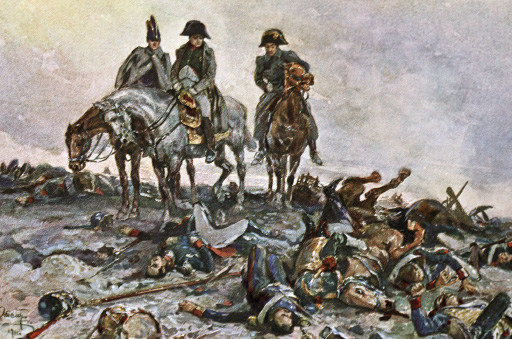 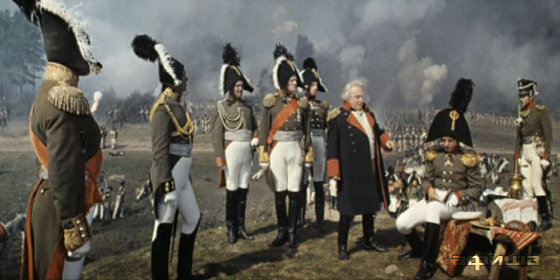 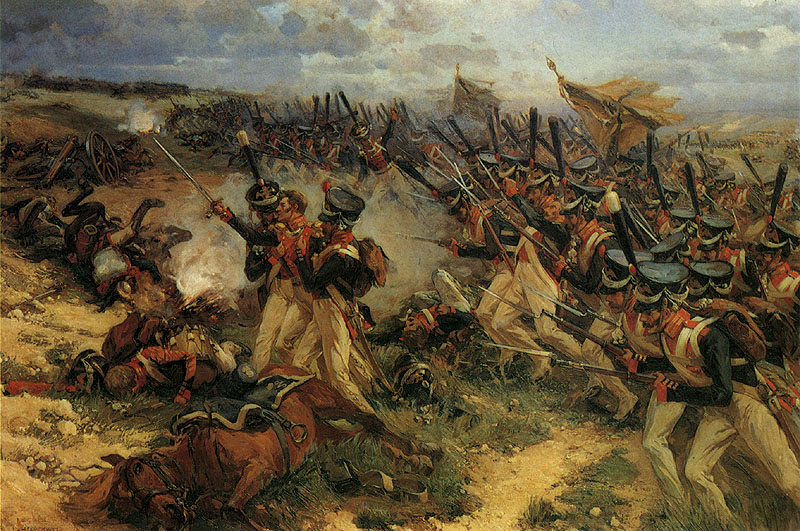 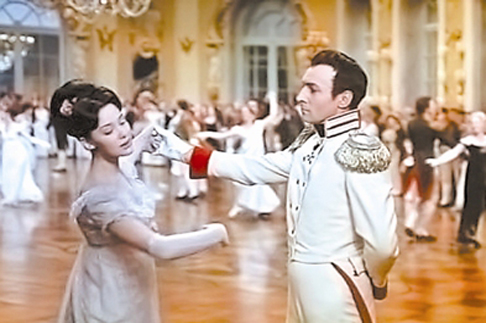 Философия — это наука, помогающая сформировать целостную картину мира. Слово философия происходит от греческих «phileo» — люблю и «sophia» — мудрость, так что философия — это наука о мудрости.

Философия — это размышления о выборе или об отсутствии этого выбора. А выбираем мы постоянно и постоянно размышляем. Поэтому философия — это наши будни, наши минуты одиночества, наши ссоры и примирения, наше бытие.
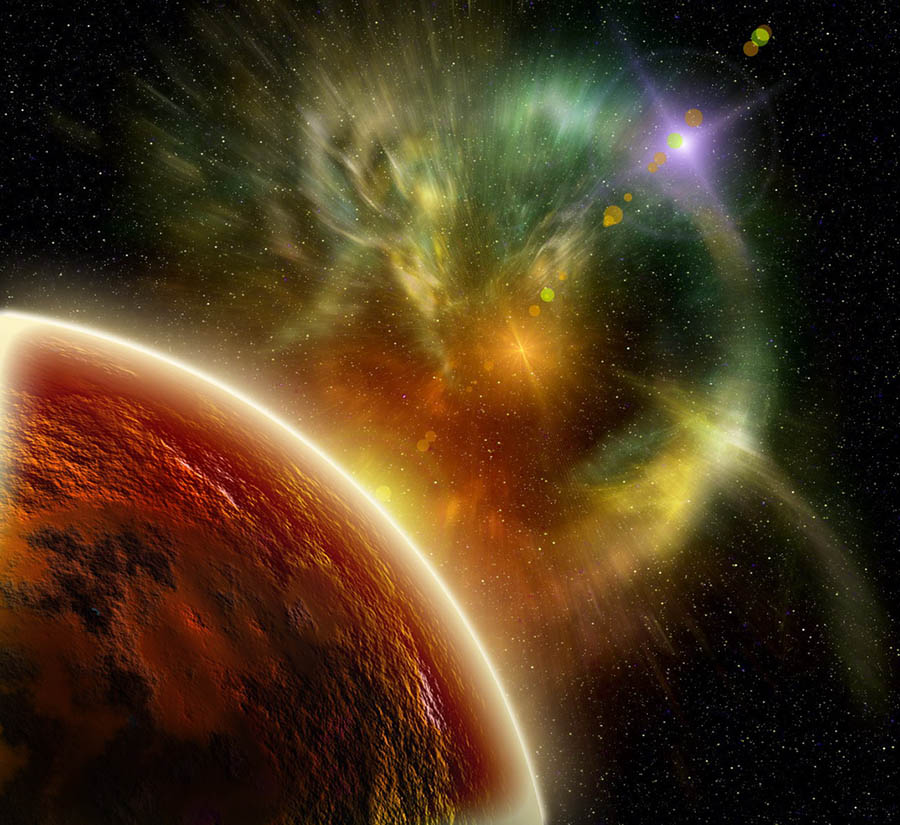 Метапредметная тема:
Народ, язык и культура
Тема урока:
Философские размышления в романе
 Л. Н. Толстого «Война и мир»
Цель урока:
Показать единство народа в романе, как носителя духовной культуры.
Воспитать нравственные чувства у учащихся, делая упор на философские размышления о войне и мире, о смысле жизни.
Стремления познать себя, определять своё предназначение.
Проблема:Что человек должен делать, чтобы сохранить  хрупкую материю под названием «МИР».
Все страсти, все моменты человеческой жизни,  от крика новорожденного ребёнка до последней вспышки чувства умирающего старика, все горести и радости, доступные  человеку, - всё есть в этой картине!Критик Н. Страхов.
КУТУЗОВ       НАПОЛЕОН
Внешность, детали портрета
«тяжело ступая», «по пухлому, изуродованному раной лицу», «лицо его становилось всё светлее и светлее от старческой кроткой улыбки»
«безучастный, ограниченный и счастливый от несчастия других взгляд», «круглый живот»,»жирные ляжки коротких ног», «жёлтый, пухлый, тяжёлый, с мутными глазами»
Миссия
«Он был убеждён, что ему предназначено спасение России» 
(III-3-3)
«Париж был столицей мира, и французы предметом зависти всех наций»
 (III-2-38)
Роль в истории
«Не играл никакой роли»;
«не делал никаких распоряжений, а только соглашался или не соглашался на то, что предлагали ему « (III-2-35)
Роль «благодетеля мира».
«Наполеон делал свои распоряжения, которые или уже были исполнены прежде, чем он делал их, или же не могли быть и не были исполнены» (III-2-33)
РАБОТА  В ГРУППАХ:
I ряд
Мир и война
II ряд
Жизнь (для других –
 жизнь для себя) - смерть
III ряд
Народ, язык и культура
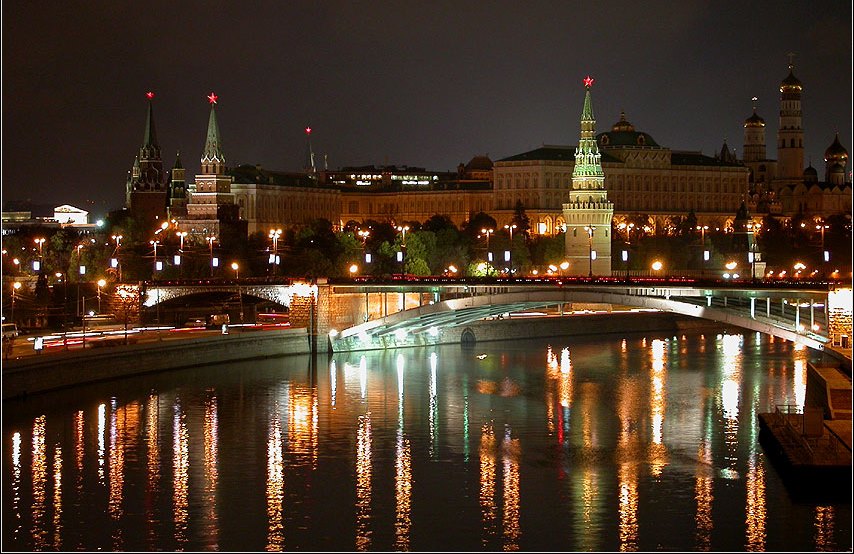 ВЫВОД УРОКА:
Народ
носитель языка и культуры
война
мир
смерть
жизнь
РЕФЛЕКСИЯ1.  КАКОЙ ИЗ ЭТИХ ПУТЕЙ ВЫБРАЛИ БЫ ВЫ, ЯВЛЯЯСЬ       ПРЕДСТАВИТЕЛЯМИ НАРОДА  ?2. ЧТО  ПОНРАВИЛОСЬ ВАМ НА УРОКЕ ?3. ЧТО ПРОИЗВЕЛО САМОЕ СИЛЬНОЕ ВПЕЧАТЛЕНИЕ ?4. ЧЕМ ИНТЕРЕСНЫ ТАКИЕ УРОКИ ?
ТВОРЧЕСКИХ УСПЕХОВ!
Email: ukaminat@mail.ru